NITRR/STTP (SF)/DEPARTMENT/YEAR/...............
……………..DEPARTMENT NAME………………
NATIONAL INSTITUTE OF TECHNOLOGY RAIPUR
Self  Financed
One week Short Term Training Programme on 
--------------------- Program Title Name-------------------------
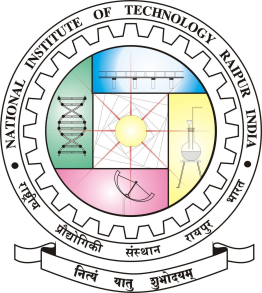 CERTIFICATE
The institute is pleased to acknowledge that   Name of the coordinator, Designation in Department ……………., has successfully coordinated One Week Self Financed Short Term Training Program from -- -- -- to -- -- -- as Coordinator.
(Dean R&C)                                                                                                                   (Director)
NITRR/STTP (SF)/DEPARTMENT/YEAR/...............
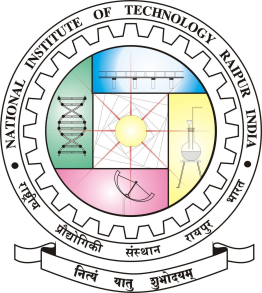 ……………..DEPARTMENT NAME………………
NATIONAL INSTITUTE OF TECHNOLOGY RAIPUR
Self  Financed
One Week Short Term Training Program on 
--------------------- Program Title -------------------------
CERTIFICATE
This to certify that …………………………………… has attended the One Week Short Term Training Program on ………………………………………………….., under Continuing Education Cell held from …………. To ………….., in the Department of ………………………..National Institute of Technology, Raipur.
(Coordinators)	                                                                    (Head of  Department )